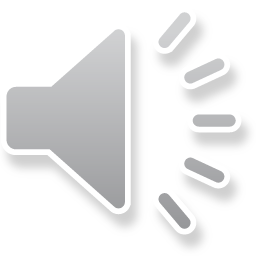 Spellings 
Tuesday 26th and Thursday 28th January
Strategies for learning spellings and apostrophes for possession.
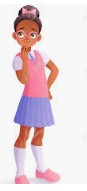 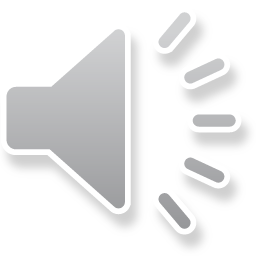 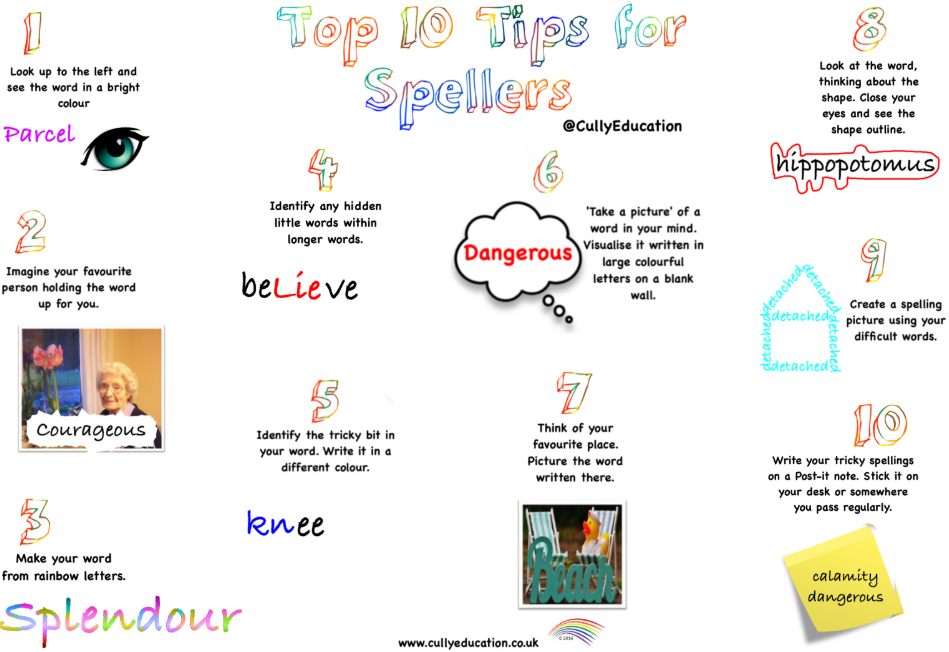 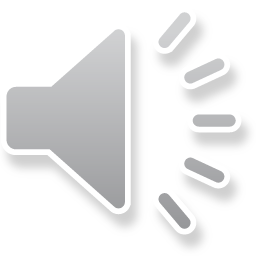 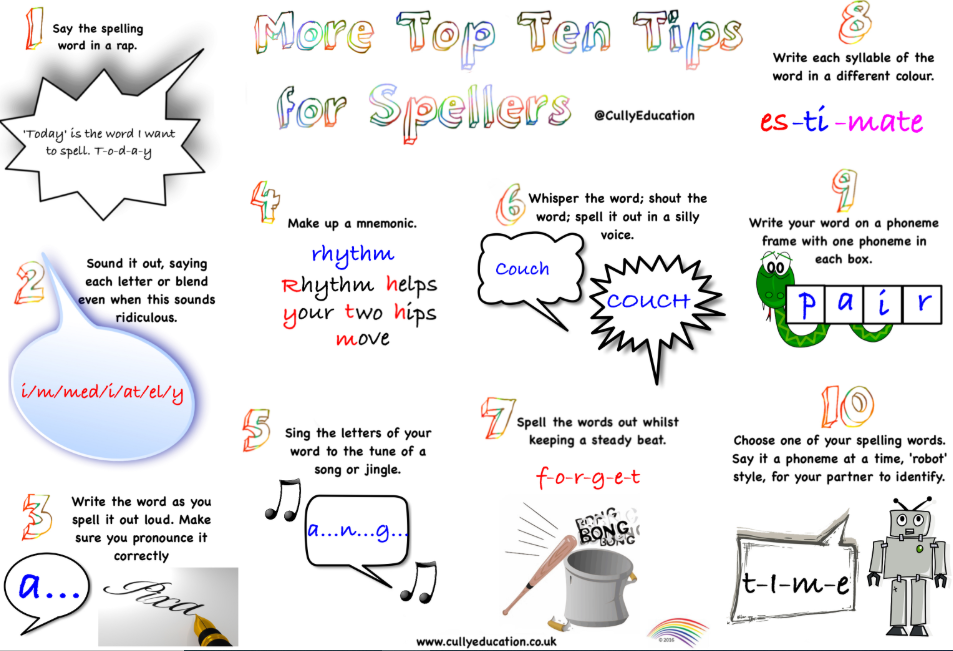 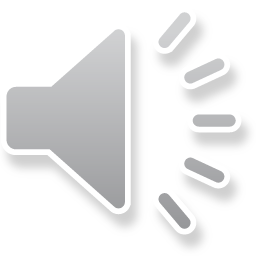 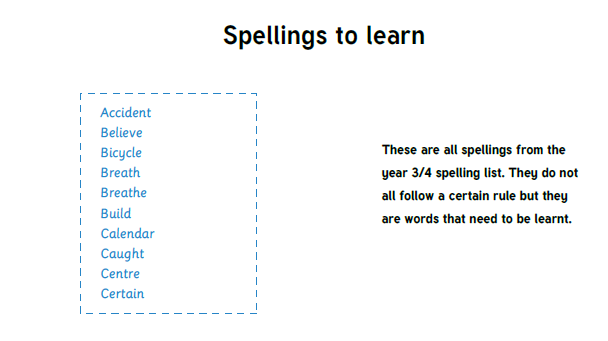 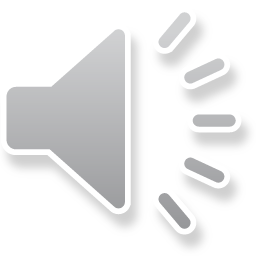 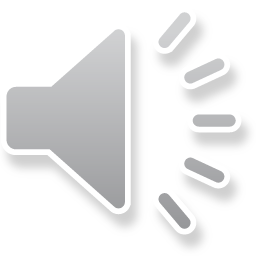 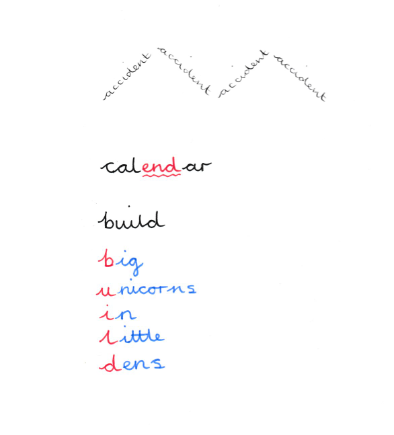 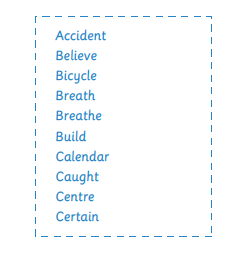 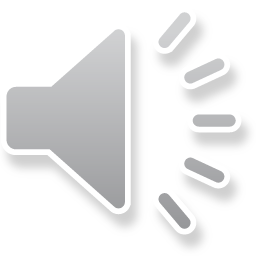 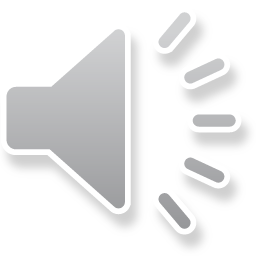 Now we are going to look at apostrophes for possession.

First of all can you draw an apostrophe?

What do we mean by the word possession?

Where does the apostrophe go?
Now we are going to look at apostrophes for possession.

First of all can you draw an apostrophe?

What do we mean by the word possession?

Where does the apostrophe go?
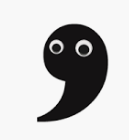 Possession is something that is owned.
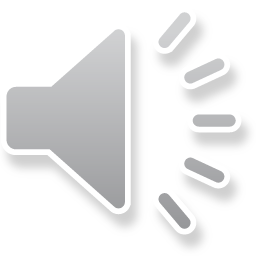 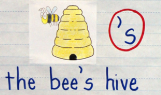 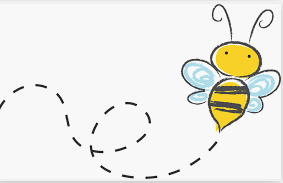 Be careful with apostrophes
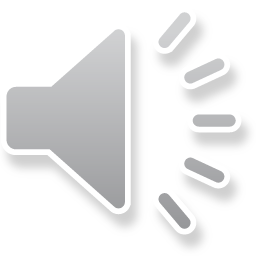 Plural  possessives
Singular possessive
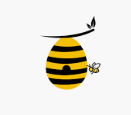 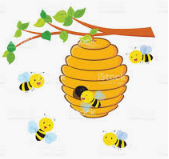 The bee’s hive

The hive belongs to one bee.
The bees’ hive

The hive belongs lots of bees.
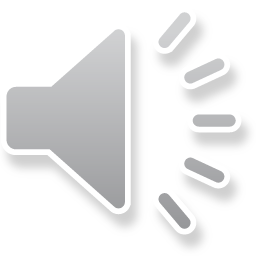 Look carefully at these two sentences.

1.The kitten’s basket was in the kitchen.



2.The kittens’ basket was in the kitchen. 

Draw a picture to show the difference.
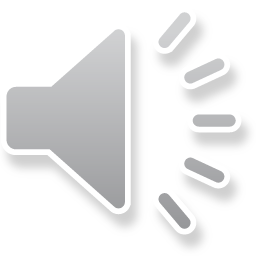 1.The kitten’s basket was in the kitchen.
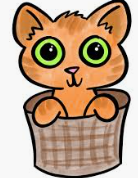 2.The kittens’ basket was in the kitchen.
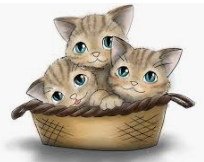 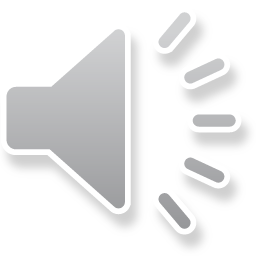 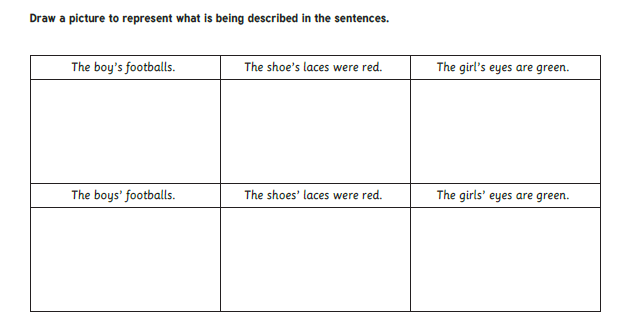 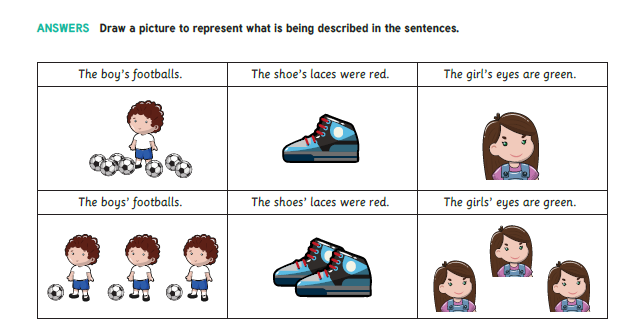 Place the apostrophes in the correct place.
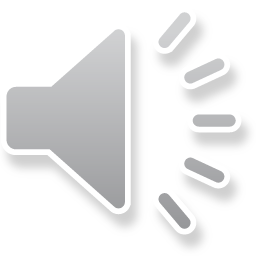 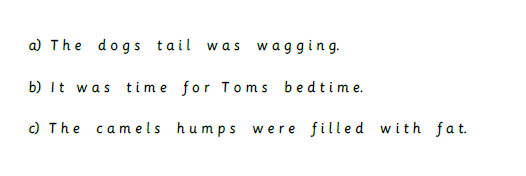 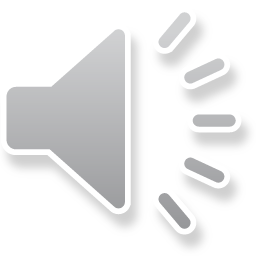 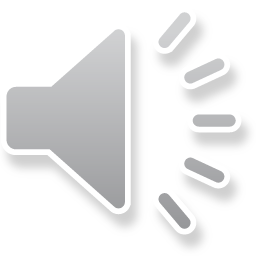 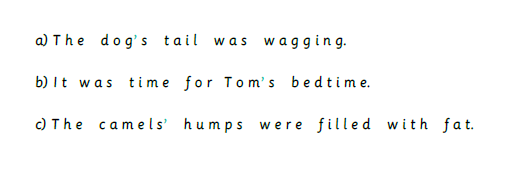 You can let me know how you got on by emailing 
year3and4@uphillprimary.co.uk
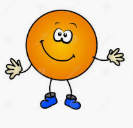